Развитие быстроты на уроках лёгкой атлетике
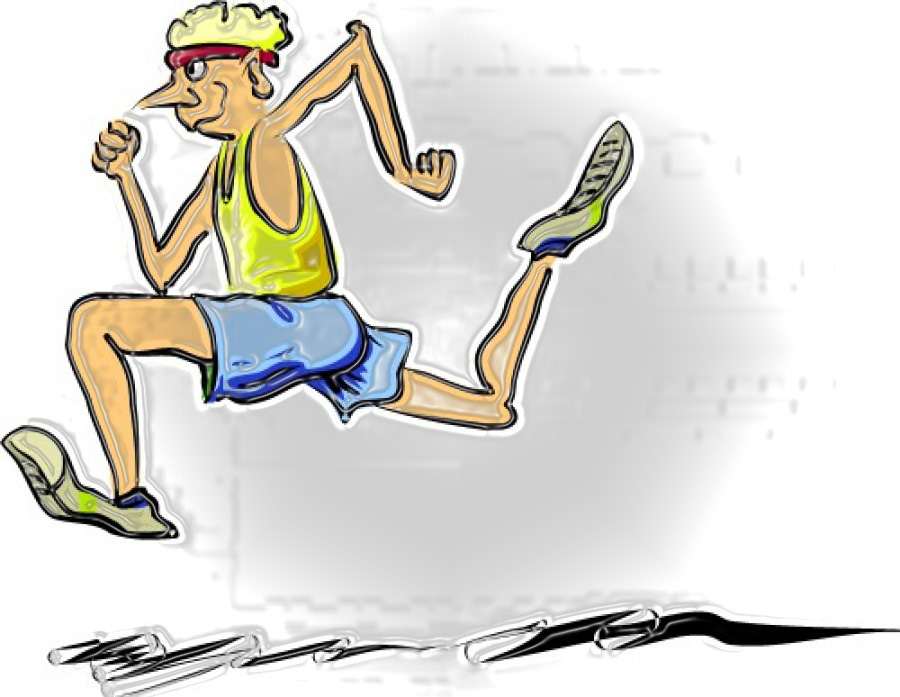 Актуальность
Развитие быстроты на уроках физической культуры один из основных факторов двигательных способностей.
Быстрота -
Это способность человека совершать двигательное действие в минимальный отрезок времени.
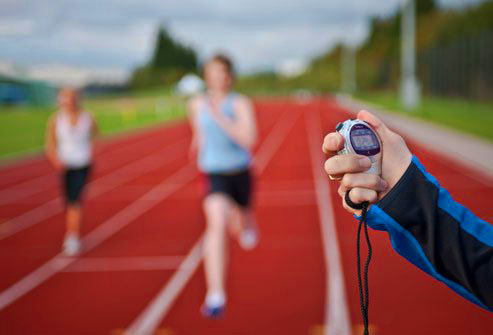 Упражнения для развития быстроты
Средние показатели быстроты 4 «а» класса за три года обучения.
Быстроту, как физическое качество, жизненно важно и необходимо развивать, поддерживать и сохранять в течение всей жизни человека .